Te4Q Educational Project Review
Project Title: 
1st Phase Root Cause Analysis of Bloodborne
Pathogen  Exposures in an Academic Setting

Participant Names:  
Nick Chongswatdi, M.D. // Kathryn Bell, M.D. // Jonathan Hess, M.D. // Diane Alcorn, RN
Department of Family Medicine, Division of Occupational Health and Wellness
Goal/Aim
According to the CDC, approximately 50% of healthcare workers do not complete follow up for their blood borne pathogen exposures. Healthcare workers underreport exposure incidents. 
Our primary goal is to improve compliance of needlestick reporting and follow up visits and to determine infectious rate with or without post - exposure prophylaxis (PEP).
Goal/Aim
Our secondary goal is to increase need and awareness of bloodborne pathogen post-exposure follow-up care services offered by Marshall Occupational Health and Wellness for faculty and staff.
Learning Objectives
To gather data on Marshall Health employees who are evaluated for a blood/body fluid exposure to determine barriers to compliance by using a confidential, self administered survey with the following questions:
Gender
Age Range
Location of the incident 
Task performing when exposure occurred.
Device being used
Protective equipment or clothing that was used at the time of exposure incident
Employee’s training
Learning Objectives
Secondly, the survey will look at 
Fears or apprehensions that kept employees/faculty from reporting exposures:
Did you know what to do when exposure occurred/who to contact?
Can you identify any barriers that kept you/would have kept you from reporting your exposure?
Educational Design and Strategies
An educational campaign will be implemented to increase awareness of services offered by Marshall occupational Health & Wellness.  
A Safety Sub-Committee will be formed to focus on preventing bloodborne pathogen exposures.  Committee will be comprised of Marshall Health management, Nurse Managers, Resident & Attending Physicians, and Housekeeping Management to define problems and develop strategies to prevent further exposures
A review of sharps injury prevention devices to determine if new products would provide more safety to employees
Educational awareness campaign will be launched on the proper use and disposal of equipment, protocols for reporting/follow-up.
Learner Assessment
Number of BBPE reported
Number of fears or apprehensions reported that kept employees/faculty from reporting exposures
Program Evaluation
Number of bbpe reported
Number of post-exposure follow-ups
Implementation
How many learners will participate?
All clinical staff will be passive
Estimated Implementation Time?
5 months
Confidence regarding completing project
Very
Anticipated barriers to reporting: 
Inadequate training, resources support and accessibility, ignorance or apathy to learn, perception of low risk, anxiety and fear, too time consuming, did not want to stop work at hand, felt post- exposure prophylactic was not beneficial.
Implementation
Educational course
30 minute sessions
Provided by specialists?
Information on types of bloodborne pathogens transmitted by needle sticks, sharps injuries or mucus membrane exposures
Education on prevention
Employee’s personal experiences with BBPEs
Skills for managing injuries
The necessity of reporting injuries to occupational health
Additional Activities
Are there other educational activities aside from this project that you will implement?
Design a better system to supervise health care workers and a more powerful communication between training system and health employees, after assessing the relevant modifications
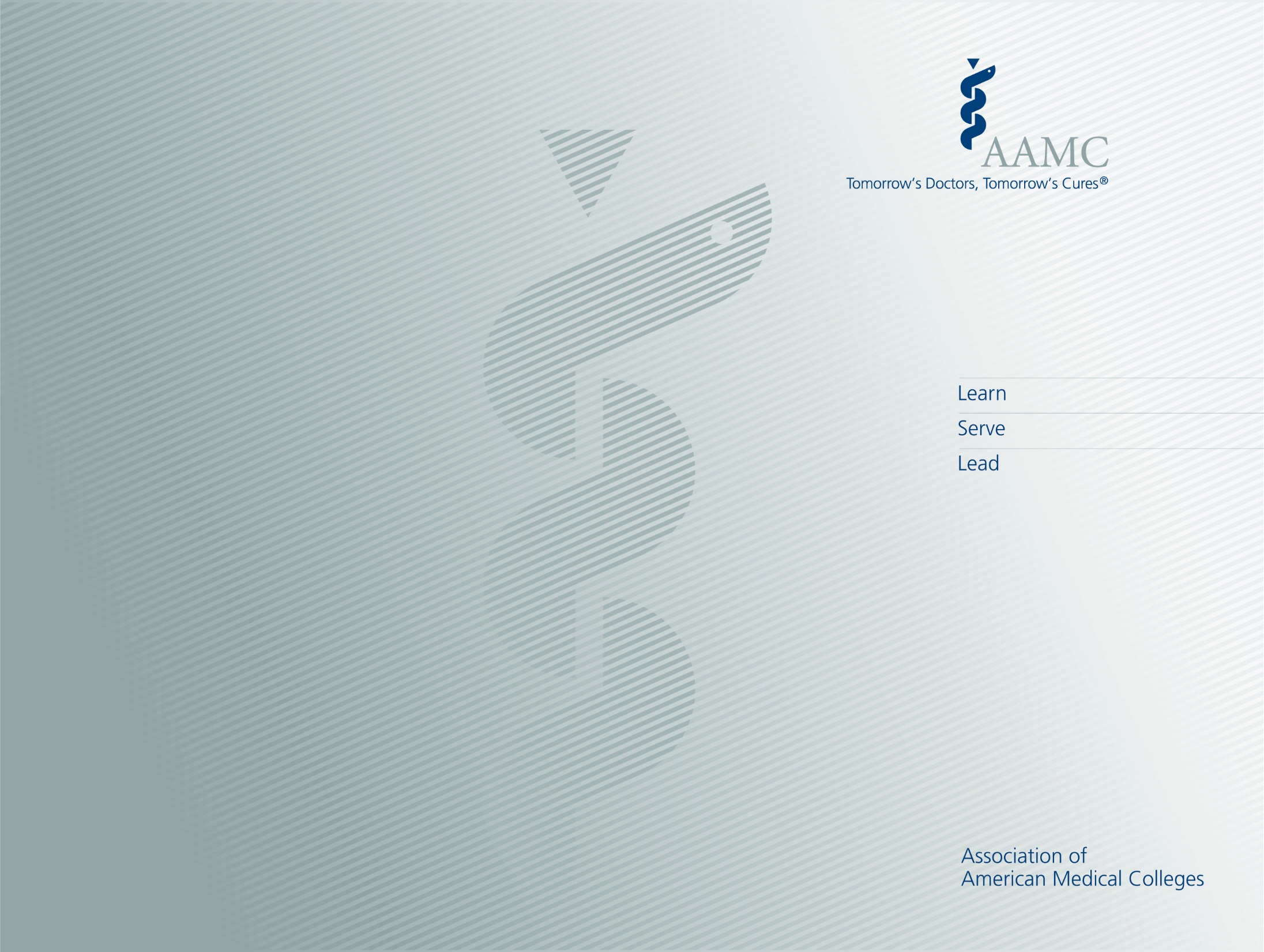